Interdisciplinarity in the classroom
History and Visual Culture in the Italian curriculum

Dr David Brown; Mr Peter Langdale; Prof Giuliana Pieri
Modern History
Futurism and the rise of nationalism in early 20th-C Italy
The Cult of the Duce
The (visual) culture of Fascism
Mussolini and the Italians
Propaganda and the regime
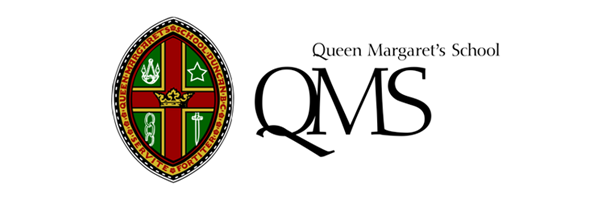 Who?
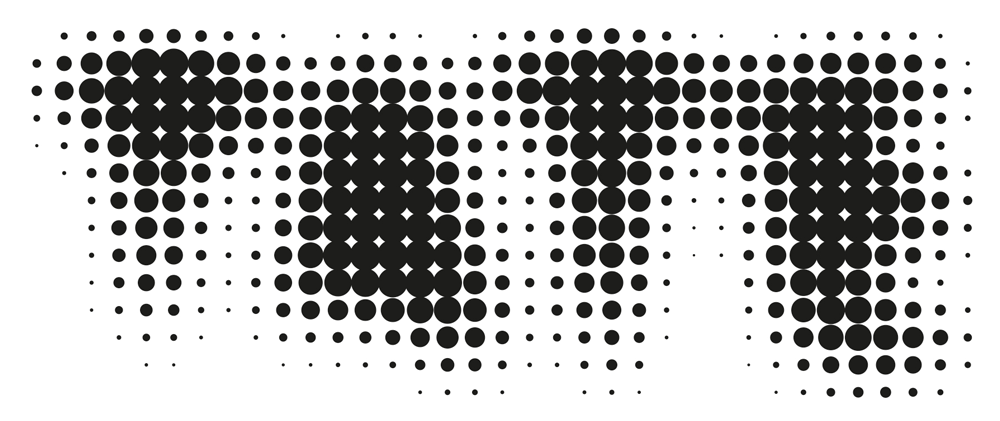 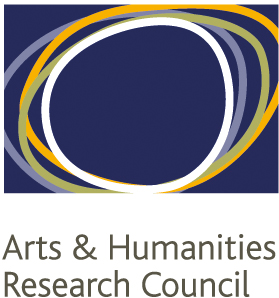 Where? Tate Modern – Tate Exchange
The Interdisciplinary Futurism Project
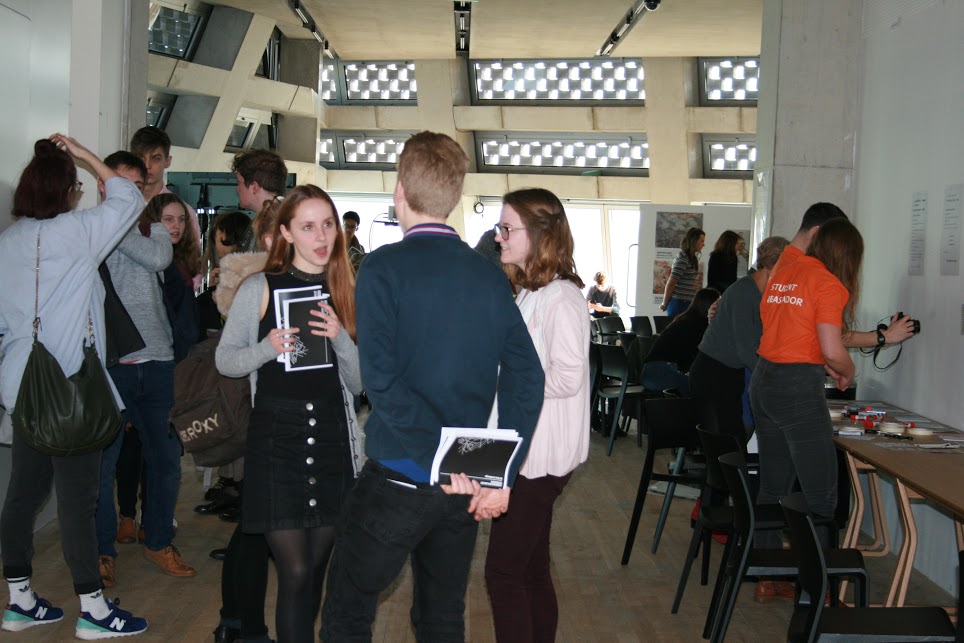 A-level students of 
History
Art History
Design
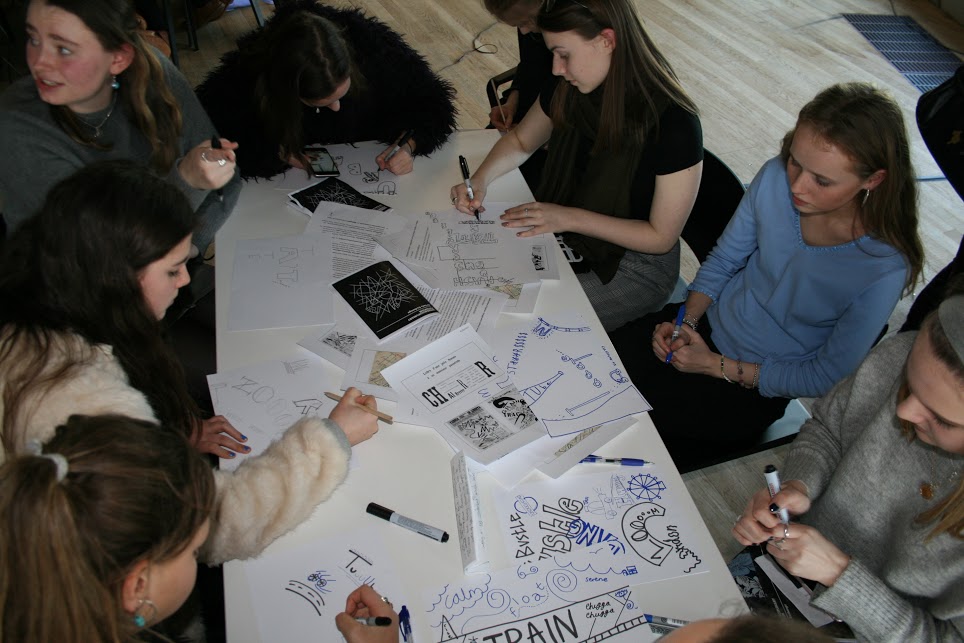 Giacomo Balla, Velocità astratta, 1913, Pinacoteca Agnelli, Turin.
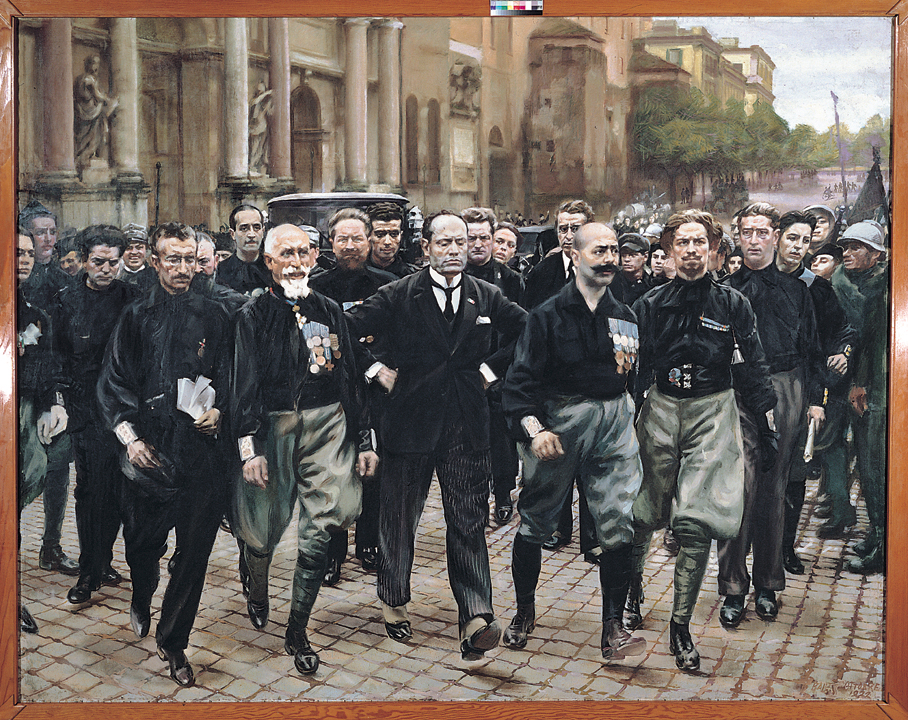 Giacomo Balla, March on Rome, 1931-32. Pinacoteca Agnelli, Turin.
What next?
Presenting the project at conferences in 2018 (Historical Association)

Developing teaching resources and a ‘how to run an interdisciplinary project on Futurism and Fascism’ teachers’ pack.